3GPP TSG-RAN WG4#98-bis-e Meeting                                                                 R4-21XXXX
Electronic Meeting, 12th – 20th April, 2021
WF on exception requirements for Intermodulation due to Dual uplink (IMD)
Xiaomi []
1
Background
a LS (R4-211609) from RAN5 was received, which requires the following actions from RAN4 on clarification on exception requirements for IMD.



At this meeting, there are three contributions submitted in response to this LS.
[1] R4-2104520	Discussion and reply LS on Clarification on exception requirements for Intermodulation due to Dual uplink (IMD), Vivo
[2] R4-2106776	draft LS reply to R5-211609 about IMD exceptions, Ericsson
[3] R4-2106551, Discussion on reply LS on Clarification on exception requirements for Intermodulation due to Dual uplink (IMD), Xiaomi
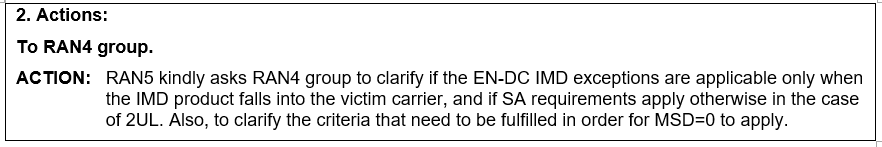 Way Forward on Q1
Clarification on Q1: If the EN-DC IMD exceptions are applicable only when the IMD product falls into the victim carrier, and if SA requirements apply otherwise in the case of 2UL.
Candidate options:
Option 1: Yes
Option 2: No, the EN-DC IMD exceptions are defined as worse case among all IMD orders, which means for those band combinations that having other orders IMD product (up to 5th orders) falls into the victim carrier, the SA requirements still can’t be applied.
Option 3: Others
Agreements:
TBD
3
Way Forward on Q2
Clarification on Q2: Clarify the criteria that need to be fulfilled in order for MSD=0 to apply.
Candidate options:
Option 1: When carrier frequencies and bandwidths are selected such that there is no overlapping interference based on the equations defined in TR37.863, MSD=0 could be applied
Option 1b: the equations in TR 37.863 need to be further check in this case
Option 2: Only test the IMD exceptions due to IMD interference defined in RAN4 spec. MSD=0 case is not tested for band combinations having IMD exceptions
Option 3: Others
Agreements:
TBD
4